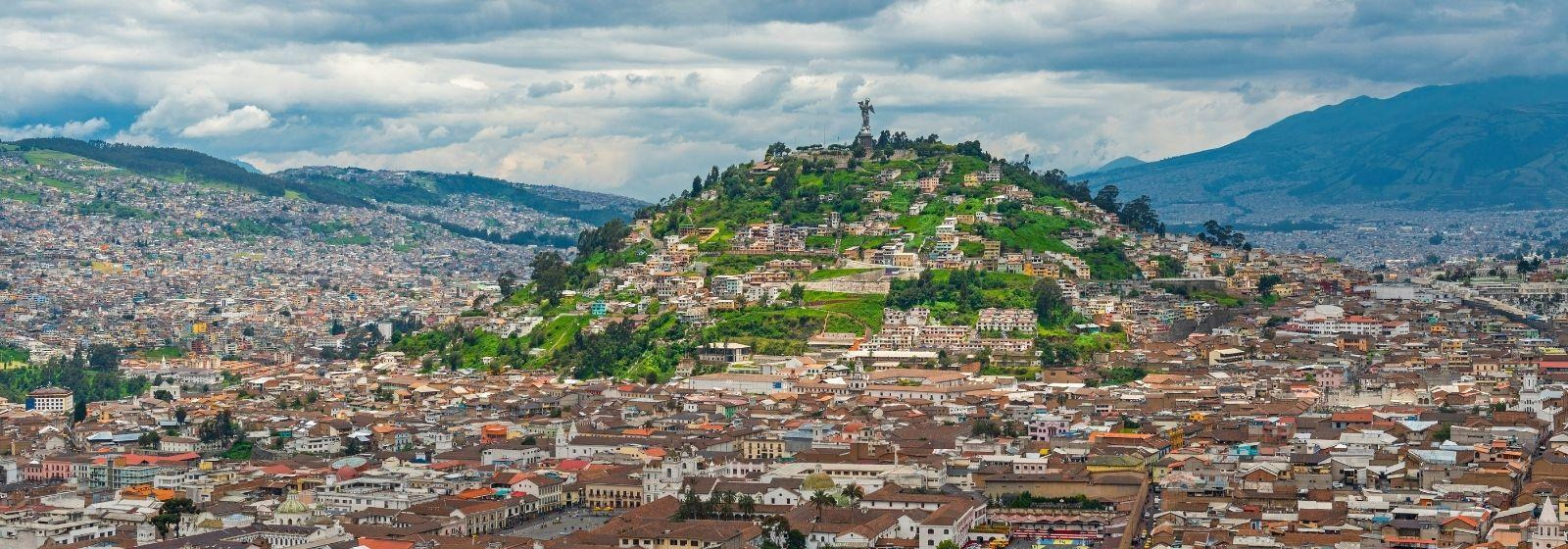 Unidad Especial
Regula Tu Barrio
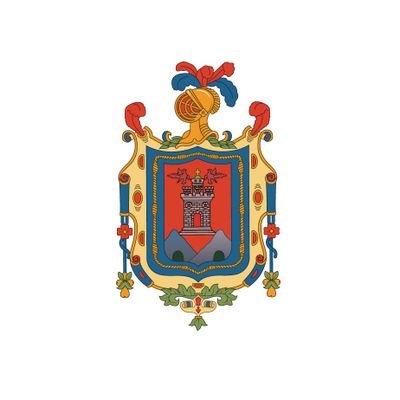 #RegulaTu Barrio
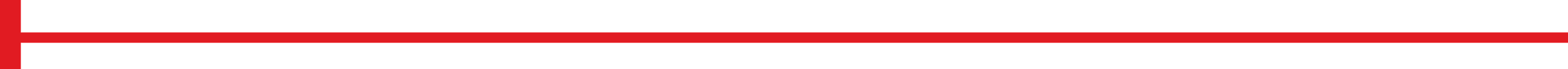 ASENTAMIENTO HUMANO DE HECHO Y CONSOLIDADO DE INTERÉS SOCIAL DENOMINADO: 
COMITÉ PRO MEJORAS 
“LOS EUCALIPTOS DE CALDERÓN”

PRIORIZACIÓN GRUPO 3- POSICIÓN 2
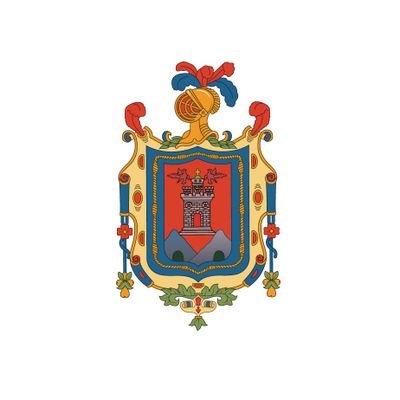 #RegulaTu Barrio
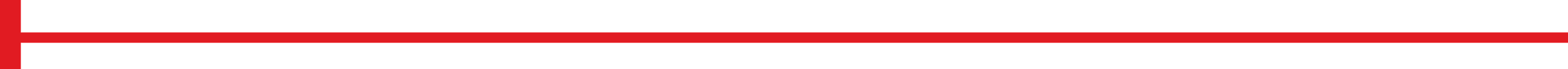 ASENTAMIENTO HUMANO DE HECHO Y CONSOLIDADO DE INTERÉS SOCIAL DENOMINADO: 
COMITÉ PRO-MEJORAS “LOS EUCALIPTOS DE CALDERÓN”
ADMINISTRACIÓN  ZONAL:  CALDERÓN -  PARROQUIA:  CALDERÓN
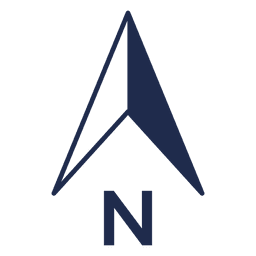 INFORMACIÓN DEL ASENTAMIENTO – PRIORIZACIÓN GRUPO 3 – POSICIÓN 2
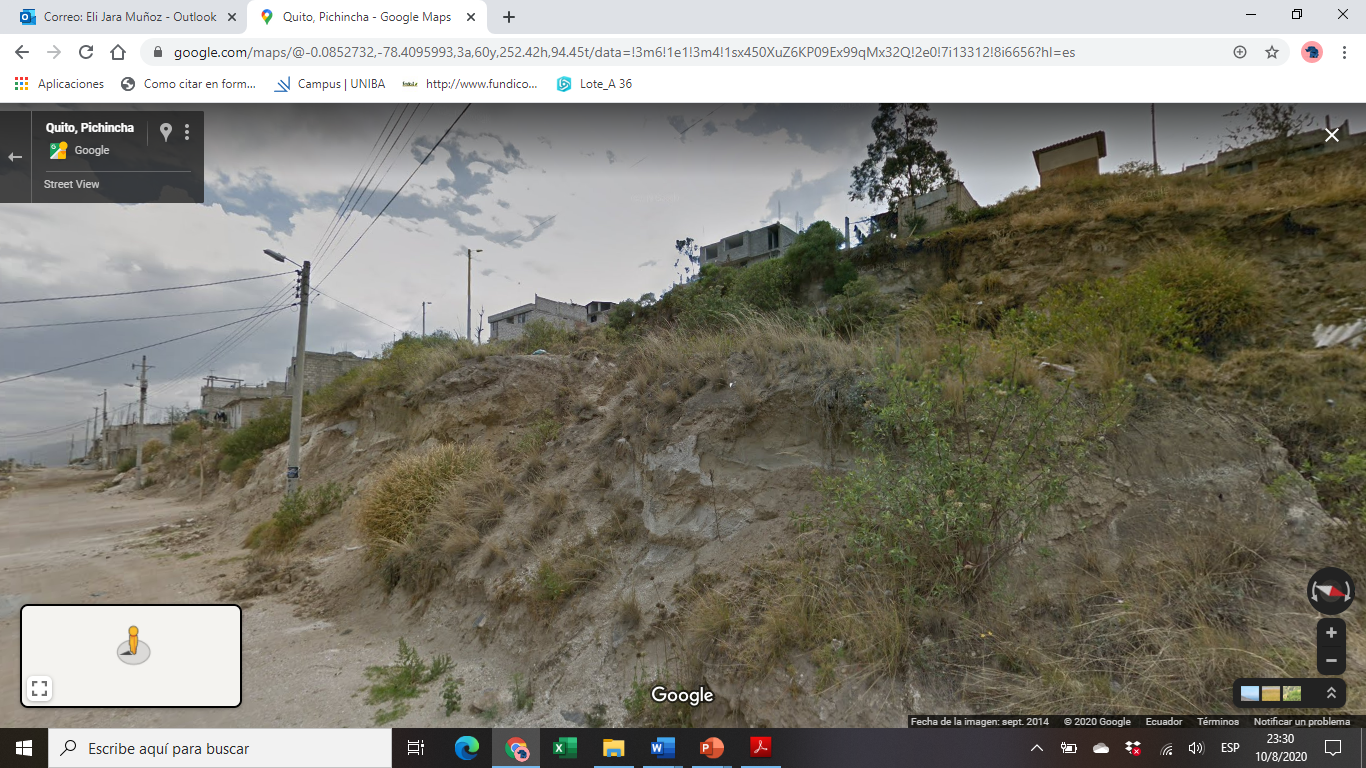 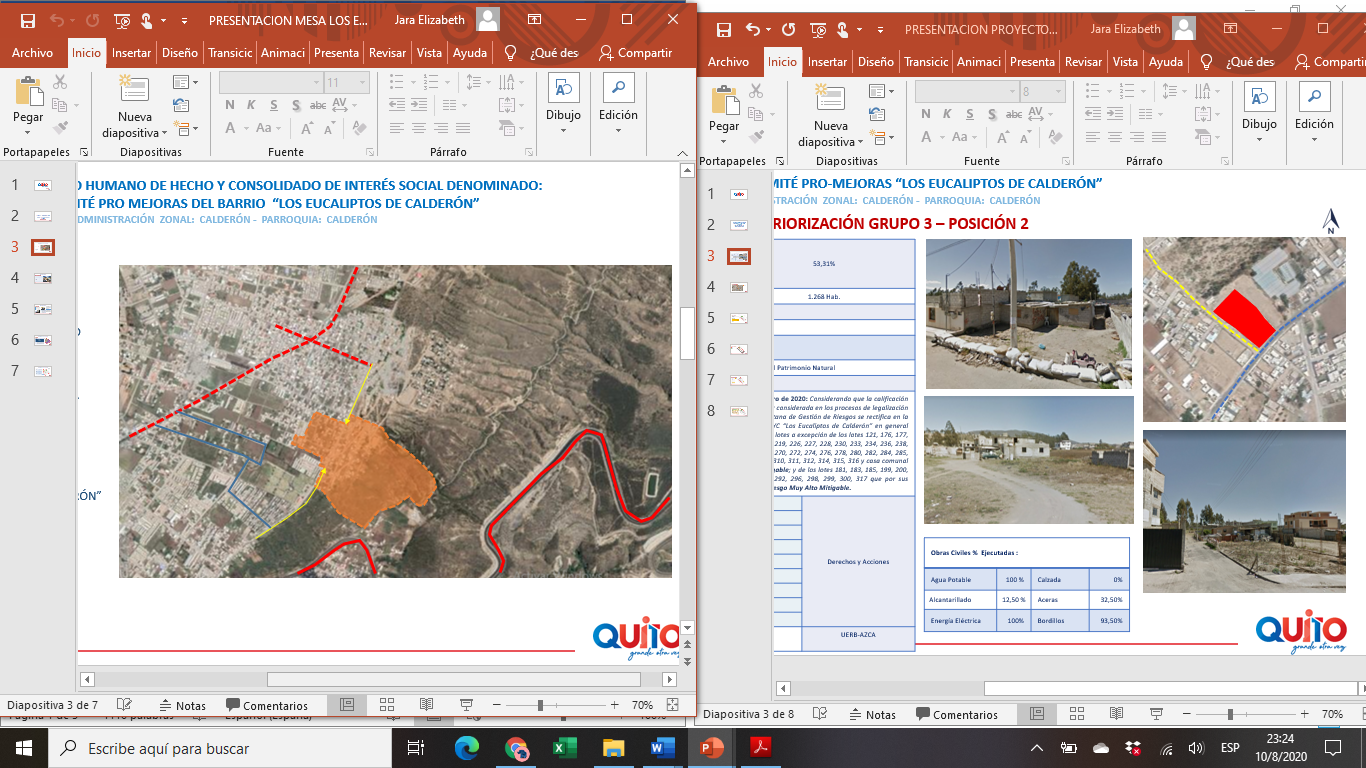 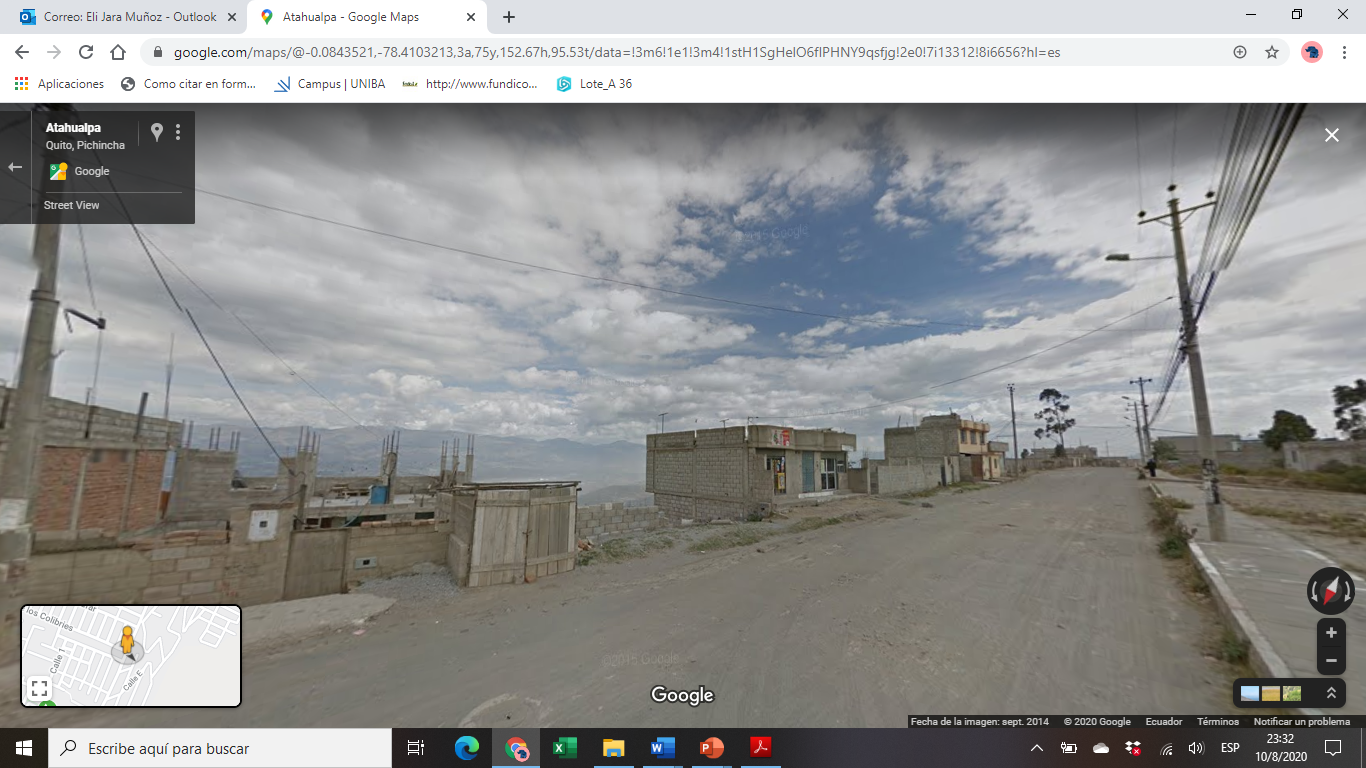 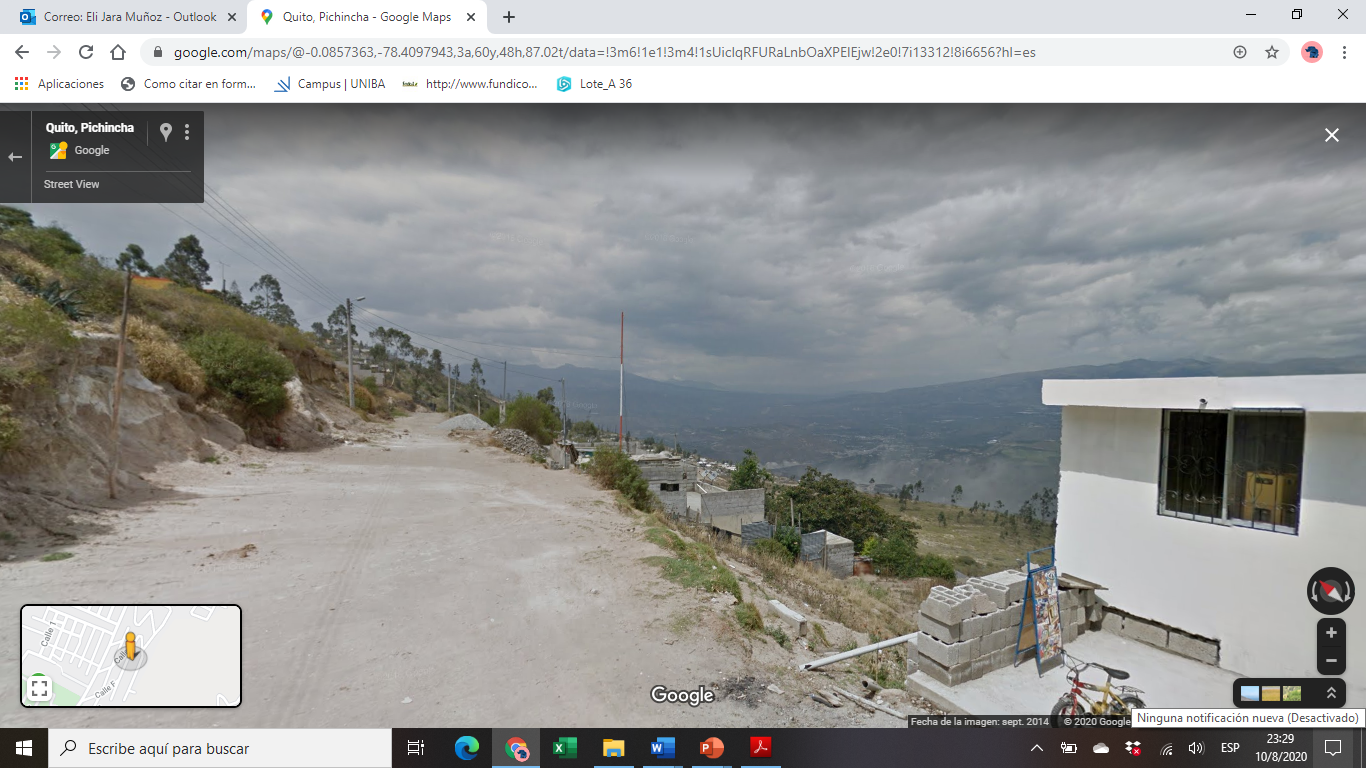 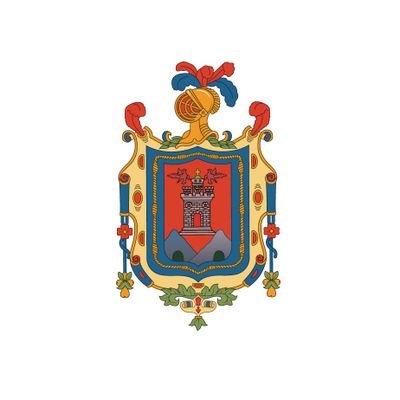 #RegulaTu Barrio
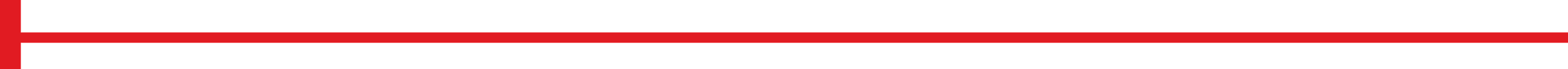 ASENTAMIENTO HUMANO DE HECHO Y CONSOLIDADO DE INTERÉS SOCIAL DENOMINADO: 
COMITÉ PRO-MEJORAS “LOS EUCALIPTOS DE CALDERÓN”
ADMINISTRACIÓN  ZONAL:  CALDERÓN -  PARROQUIA:  CALDERÓN
ÁREAS VERDES CERCANAS AL ASENTAMIENTO
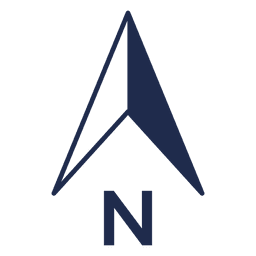 ASENTAMIENTO
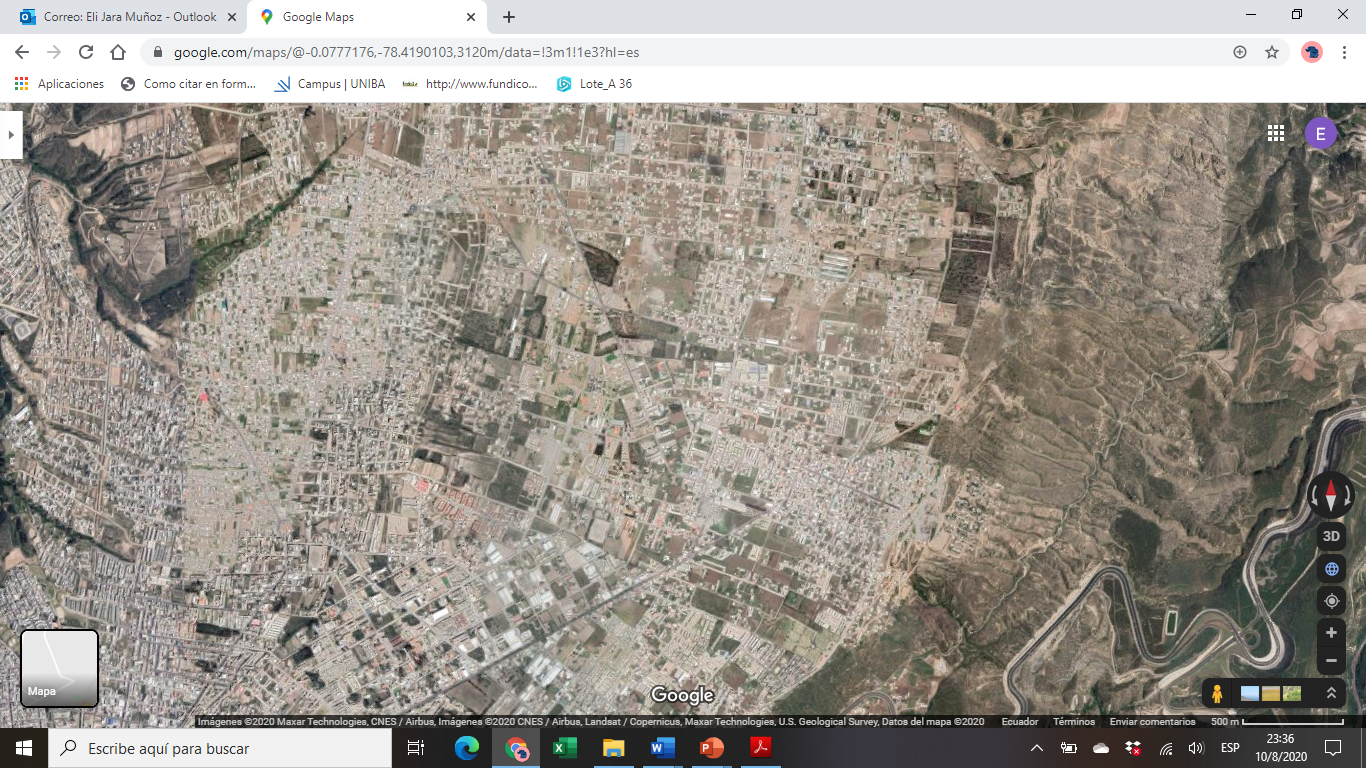 ESTADIO BELLAVISTA DE CALDERÓN
DISTANCIA 3 Km.
ÁREAS DE ARBORIZACION
200m
E
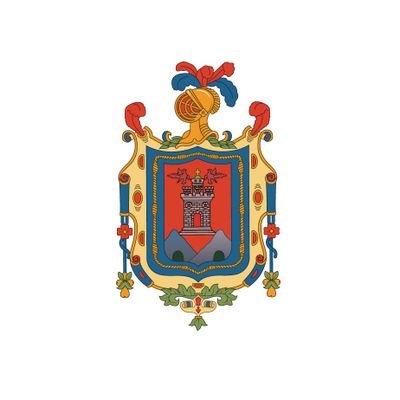 #RegulaTu Barrio
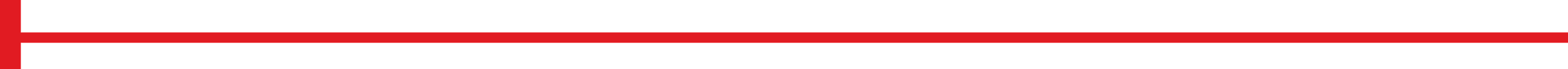 ASENTAMIENTO HUMANO DE HECHO Y CONSOLIDADO DE INTERÉS SOCIAL DENOMINADO: 
COMITÉ PRO-MEJORAS “LOS EUCALIPTOS DE CALDERÓN”
ADMINISTRACIÓN  ZONAL:  CALDERÓN-  PARROQUIA:  CALDERÓN
A7(A50002-1) = 224 LOTES
(PE/CPN) Protección Ecológica/Conservación del Patrimonio Natural
D3(D203-80) = 93 LOTES
(RU2) Residencial Urbano 2
CAMBIO DE  ZONIFICACIÓN
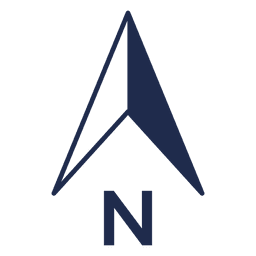 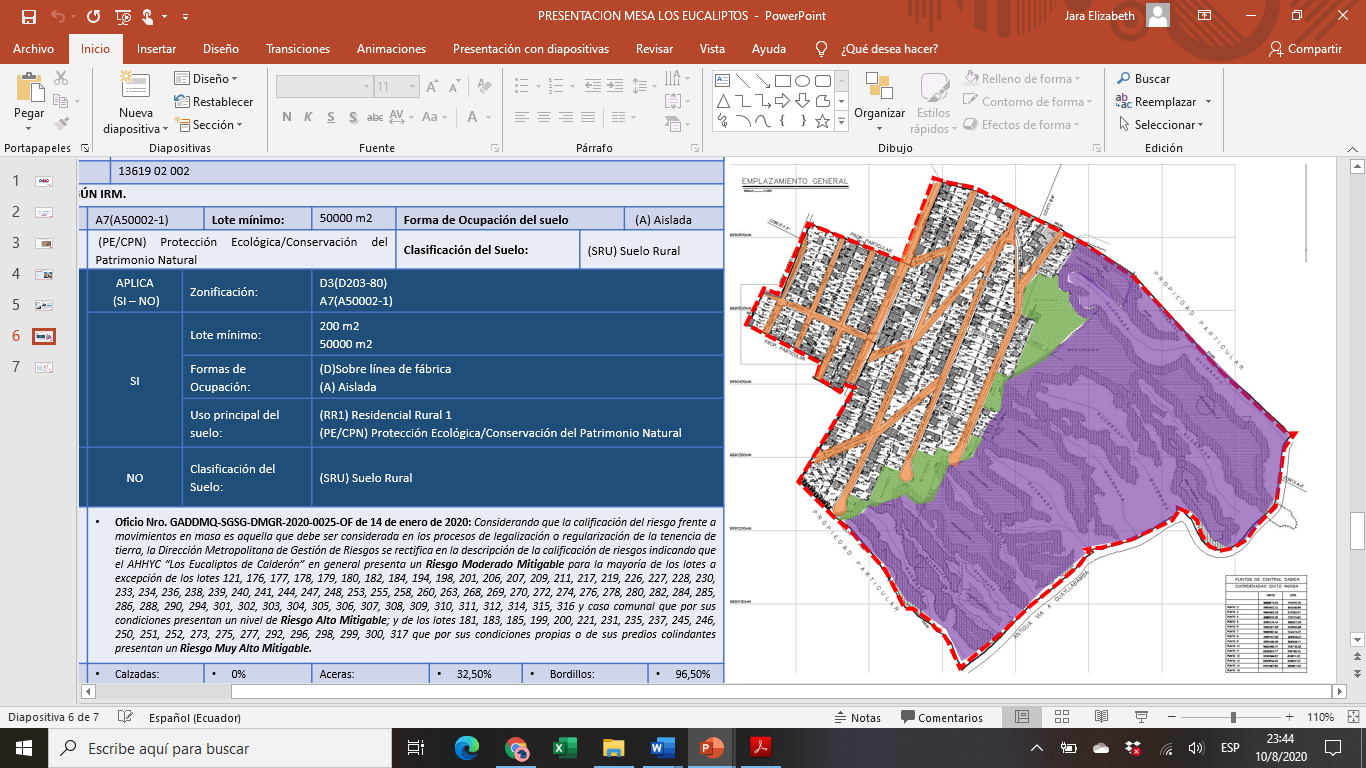 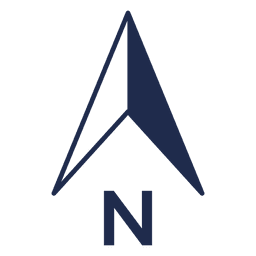 Memorando Nro. STHV-DMPPS-2020-0344-M, 25 agosto de 2020.
- Para los lotes del lado occidental a la Av. Atahualpa desde el lote No.1 al 93 se ratifica
la clasificación de suelo en urbano, el uso de suelo en Residencial Urbano 2 y la zona en
D3 (203-80) conforme PUOS vigente. 
- Para los lotes que se localizan al lado oriental a la Av. Atahualpa desde los lotes No. 94
al lote 317 se sugiere mantener la clasificación de suelo, el uso del suelo y zona en: rural,
PE/CPN y A7 (A50002-1).
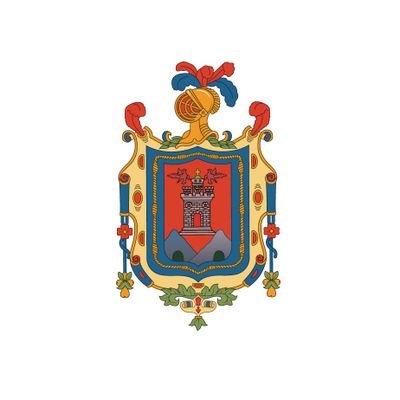 #RegulaTu Barrio
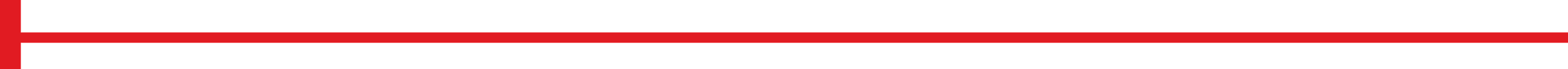 ASENTAMIENTO HUMANO DE HECHO Y CONSOLIDADO DE INTERÉS SOCIAL DENOMINADO: 
COMITÉ PRO-MEJORAS “LOS EUCALIPTOS DE CALDERÓN”
ADMINISTRACIÓN  ZONAL:  CALDERÓN-  PARROQUIA:  CALDERÓN
PLANO DEL ASENTAMIENTO
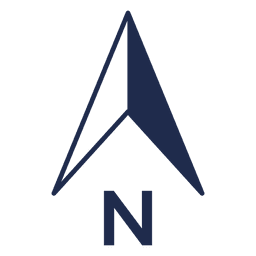 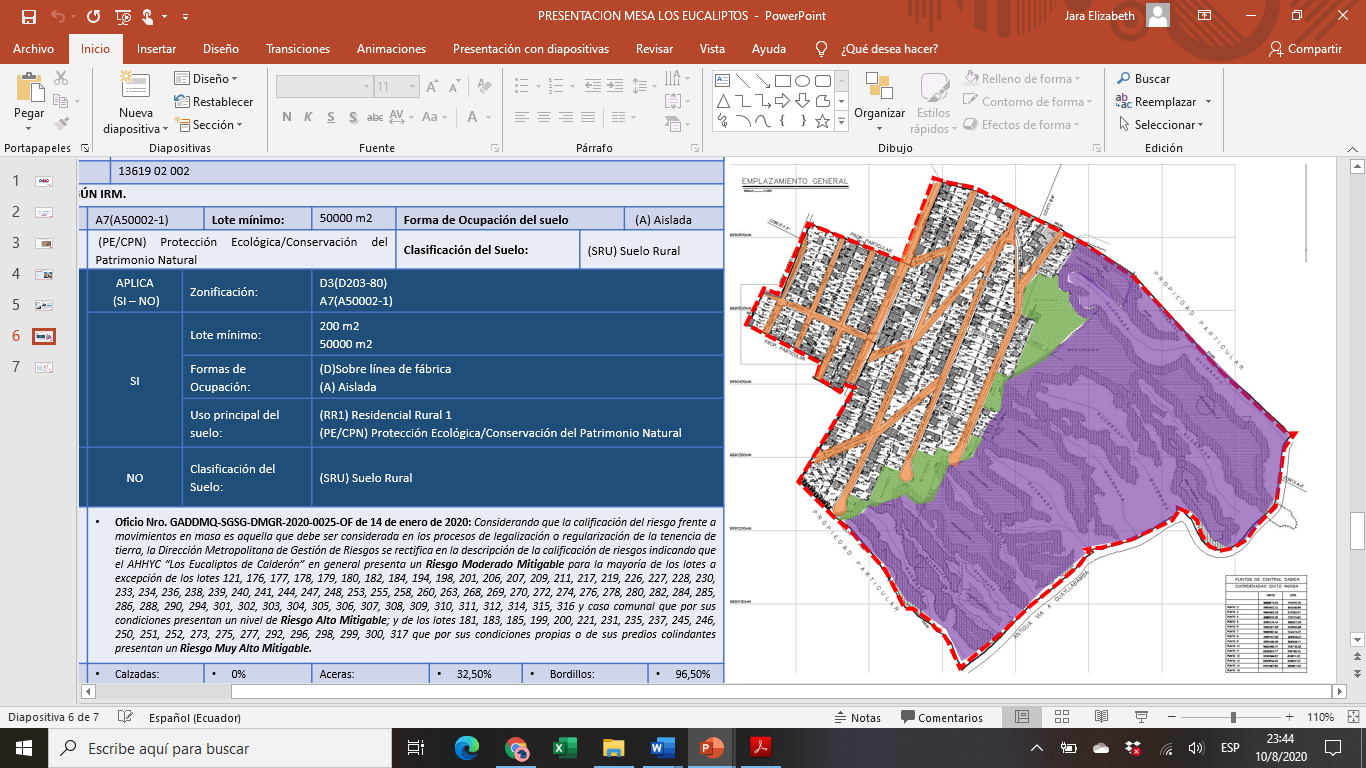 MACRO-LOTE
AREAS DE ARBORIZACION
VIAS, ESCALINATAS Y PASAJES INTERNOS
AREAS A SER TRANSFERIDAS AL MUNICIPIO
AREAS DE QUEBRADA ABIERTA
AREA DE PROTECCION DE QUEBRADA ABIERTA
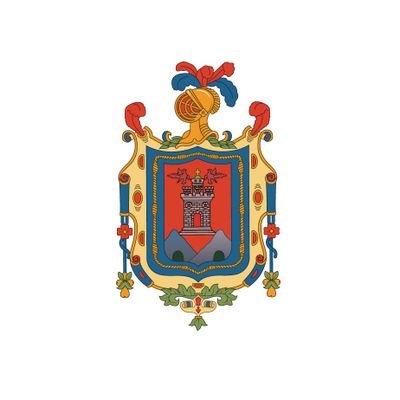 #RegulaTu Barrio
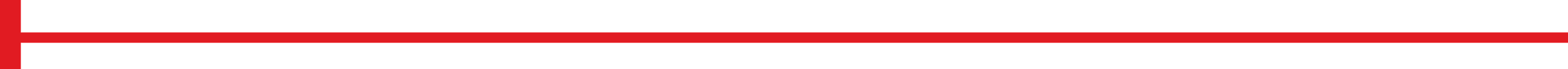 ASENTAMIENTO HUMANO DE HECHO Y CONSOLIDADO DE INTERÉS SOCIAL DENOMINADO: 
COMITÉ PRO-MEJORAS “LOS EUCALIPTOS DE CALDERÓN”
ADMINISTRACIÓN  ZONAL:  CALDERÓN-  PARROQUIA:  CALDERÓN
LOTES POR EXCEPCIÓN
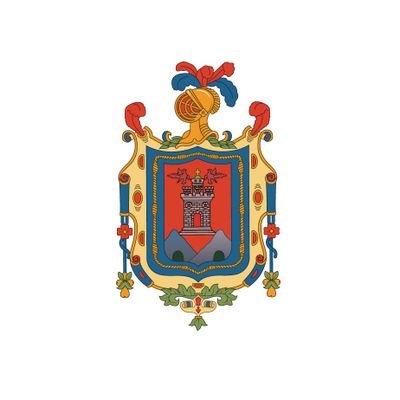 #RegulaTu Barrio
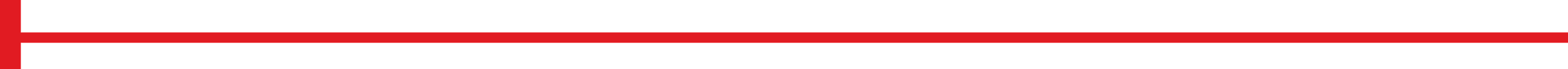 ASENTAMIENTO HUMANO DE HECHO Y CONSOLIDADO DE INTERÉS SOCIAL DENOMINADO: 
COMITÉ PRO-MEJORAS “LOS EUCALIPTOS DE CALDERÓN”
ADMINISTRACIÓN  ZONAL:  CALDERÓN-  PARROQUIA:  CALDERÓN
PLAN METROPOLITANO DE ORDENAMIENTO TERRITORIAL/ PMDOT
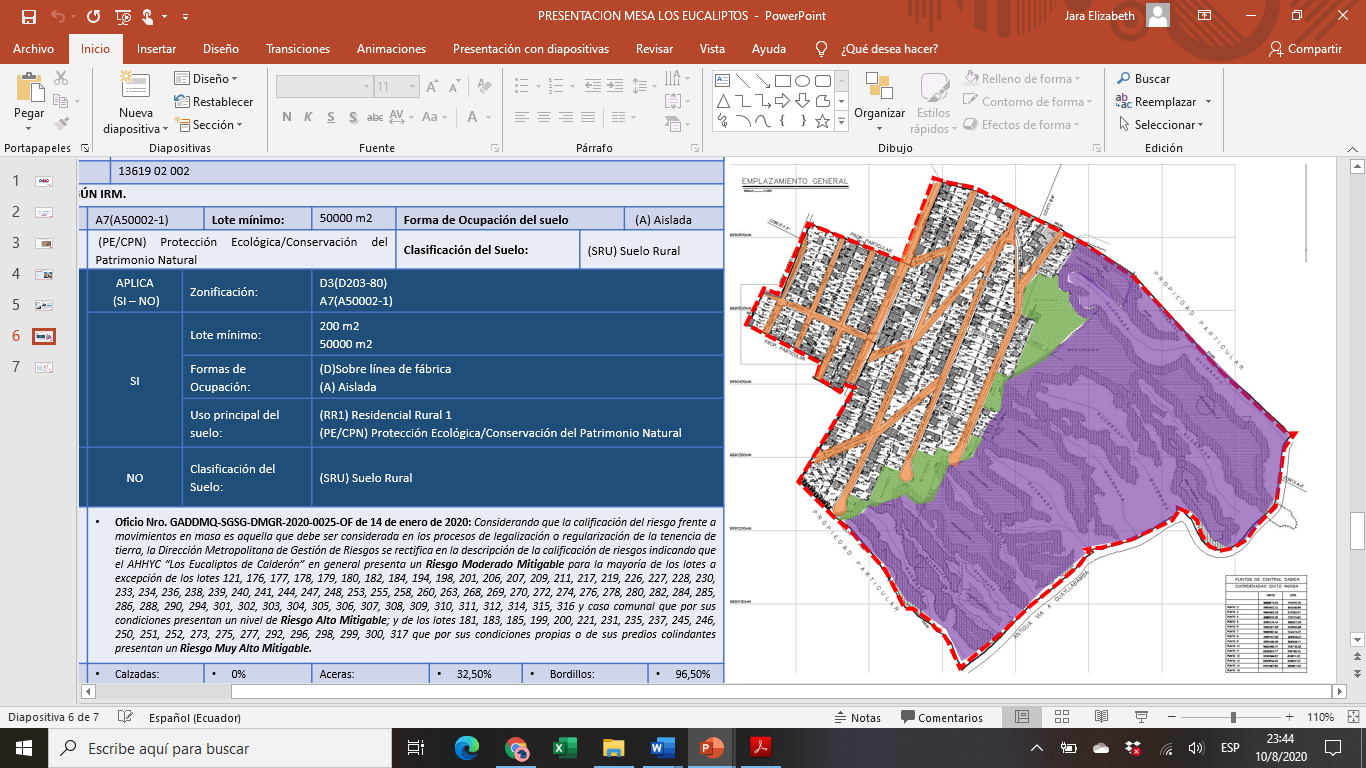 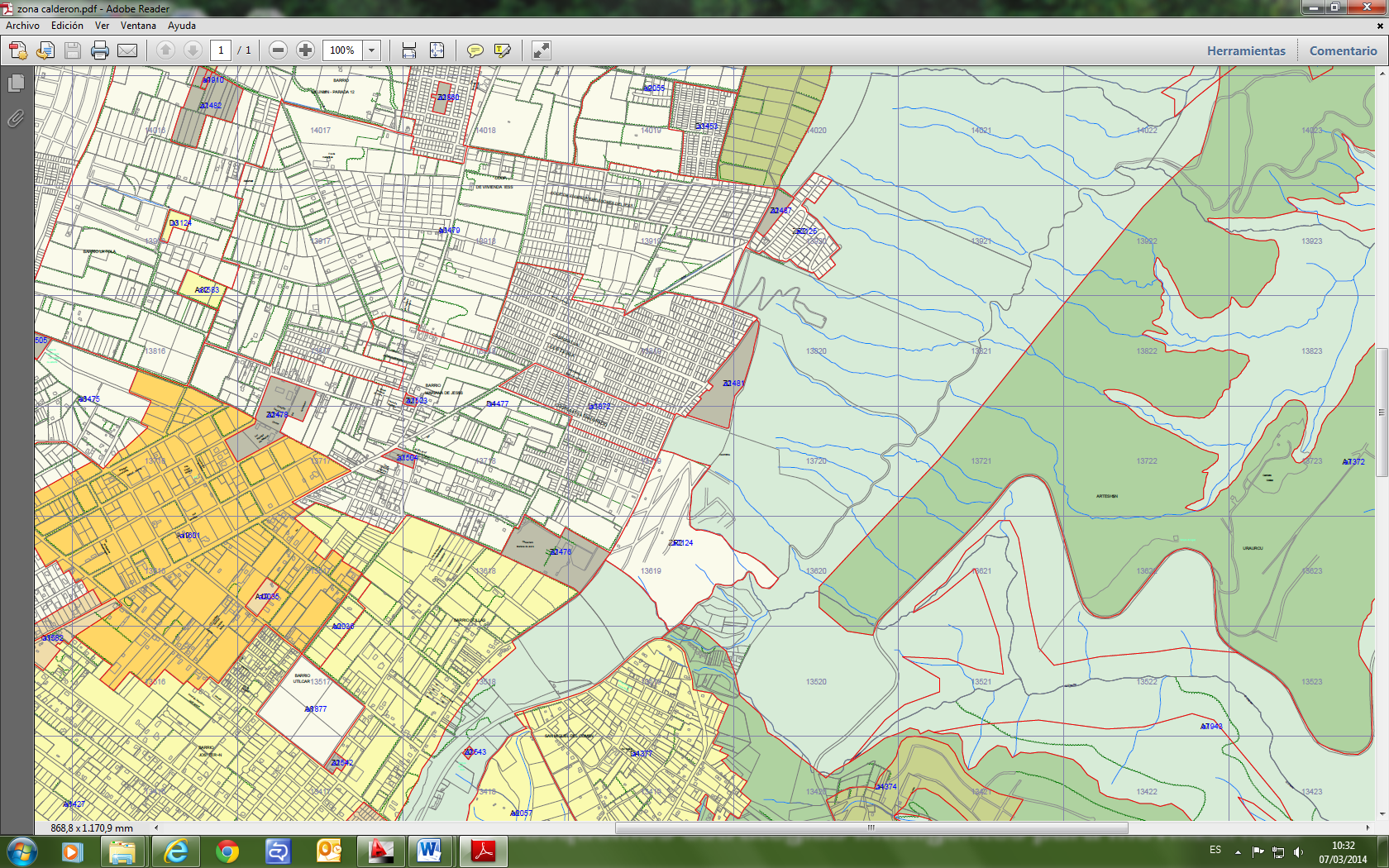 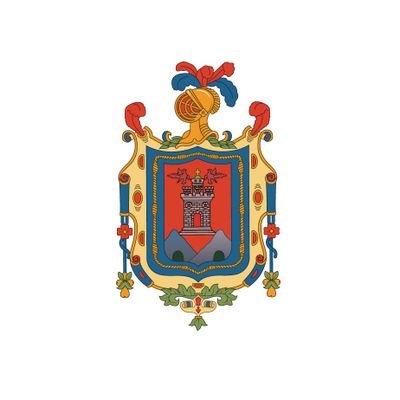 #RegulaTu Barrio
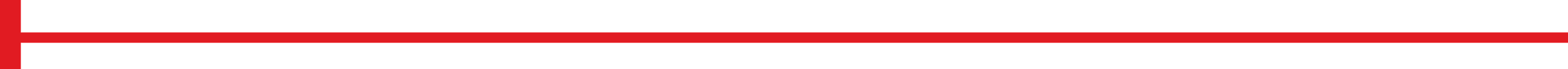